Qari mill-Ittra 
lil-Lhud.
Lhud 10,19-25
Ladarba, ħuti, għandna 
l-fiduċja li nidħlu 
fis-Santwarju bis-saħħa 
tad-demm ta’ Ġesù billi ngħaddu mit-triq,
ġdida u ħajja, li hu fetħilna ’l ġewwa mill-velu, li hu 
l-ġisem tiegħu stess; u ladarba għandna dan 
il-qassis il-kbir imqiegħed
fuq il-familja ta’ Alla, ejjew nersqu b’qalb sinċiera u b’fidi sħiħa, bi qlubna mnaddfin minn kuxjenza ħażina u l-ġisem tagħna
maħsul b’ilma safi.
Inżommu sħiħ fl-istqarrija qawwija tat-tama tagħna, għax ta’ kelmtu huwa dak li għamlilna l-wegħda.
Naraw kif nistgħu nħajru lil xulxin għall-imħabba u għall-għemil tajjeb. Ma ninqatgħux mil-laqgħat tagħna flimkien, kif ħadu
d-drawwa jagħmlu xi wħud; agħmlu l-qalb lil xulxin; u dan wisq aktar għandkom tagħmluh, aktar ma taraw li qiegħed joqrob il-Jum.
Il-Kelma tal-Mulej.
R:/ Irroddu ħajr lil Alla
Salm Responsorjali
R:/ Aħna nfittxu 
’l wiċċek, Mulej.
Tal-Mulej hi l-art 
u kulma fiha,
id-dinja u kulma 
jgħix fiha.
Għax hu fuq l-ibħra 
waqqafha,
u fuq ix-xmajjar 
fis-sod qegħedha.
R:/ Aħna nfittxu 
’l wiċċek, Mulej.
Min jista’ jitla’ fuq 
il-għolja tal-Mulej?
Min joqgħod fil-post 
imqaddes tiegħu?
Min għandu idejh indaf 
u qalbu safja,
min ma jagħtix ruħu 
għall-frugħa,
U anqas ma jaħlef bil-qerq.
R:/ Aħna nfittxu 
’l wiċċek, Mulej.
Dan ikollu barka 
mingħand il-Mulej,
u l-ħlas li ħaqqu minn Alla, 
is-Salvatur tiegħu.
Dan hu n-nisel ta’ dawk li jfittxuh;
li jftiffxu ’l wiċċek, Alla ta’ Ġakobb.
R:/ Aħna nfittxu 
’l wiċċek, Mulej.
Hallelujah, Hallelujah
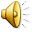 Fanal għal riġlejja 
l-kelma tiegħek, 
u dawl fil-mogħdija
tiegħi.
Hallelujah, Hallelujah
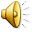 Qari mill-Evanġelju skont 
San Mark
Mk 4, 21-25.
R:/ Glorja lilek Mulej
F’dak iż-żmien, Ġesù qal lill-folla:
“Jaqaw il-musbieħ iġibuh biex iqegħduh taħt is-siegħ jew taħt is-sodda? 
Mhux fuq l-imnara jqegħduh?
Għax ma hemm xejn moħbi jekk mhux biex jingħaraf, u xejn ma hu mistur jekk mhux biex jinġieb għad-dawl.
Jekk hawn min għandu widnejn biex jisma’, ħa jisma’!”.
U qalilhom:
“Oqogħdu attenti x’tisimgħu! Bl-istess kejl li
tkejlu intom jitkejjel lilkom, u jingħatalkom iżjed ukoll.
Għax min għandu, jingħatalu; u min ma għandux, jitteħidlu saħansitra dak li għandu”.
Il-Kelma tal-Mulej
R:/ Tifħir lilek Kristu